ДЕТСКОЕ ДВИЖЕНИЕ:ПИОНЕРСКАЯ ОРГАНИЗАЦИЯ имениВ.И.Ленина
МКОУ «Хохольская    СОШ»
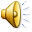 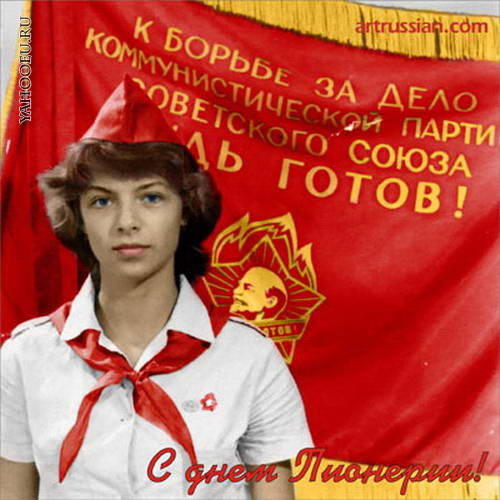 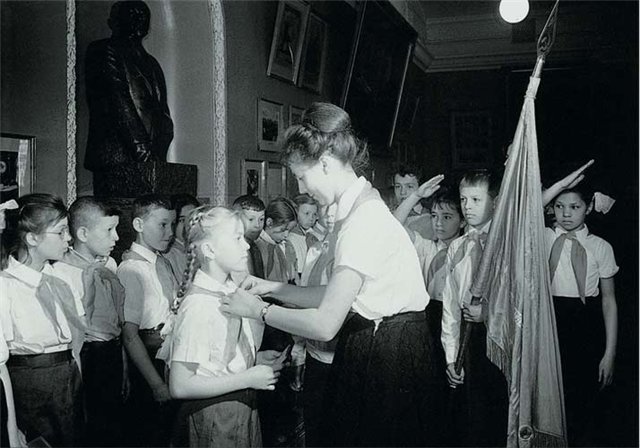 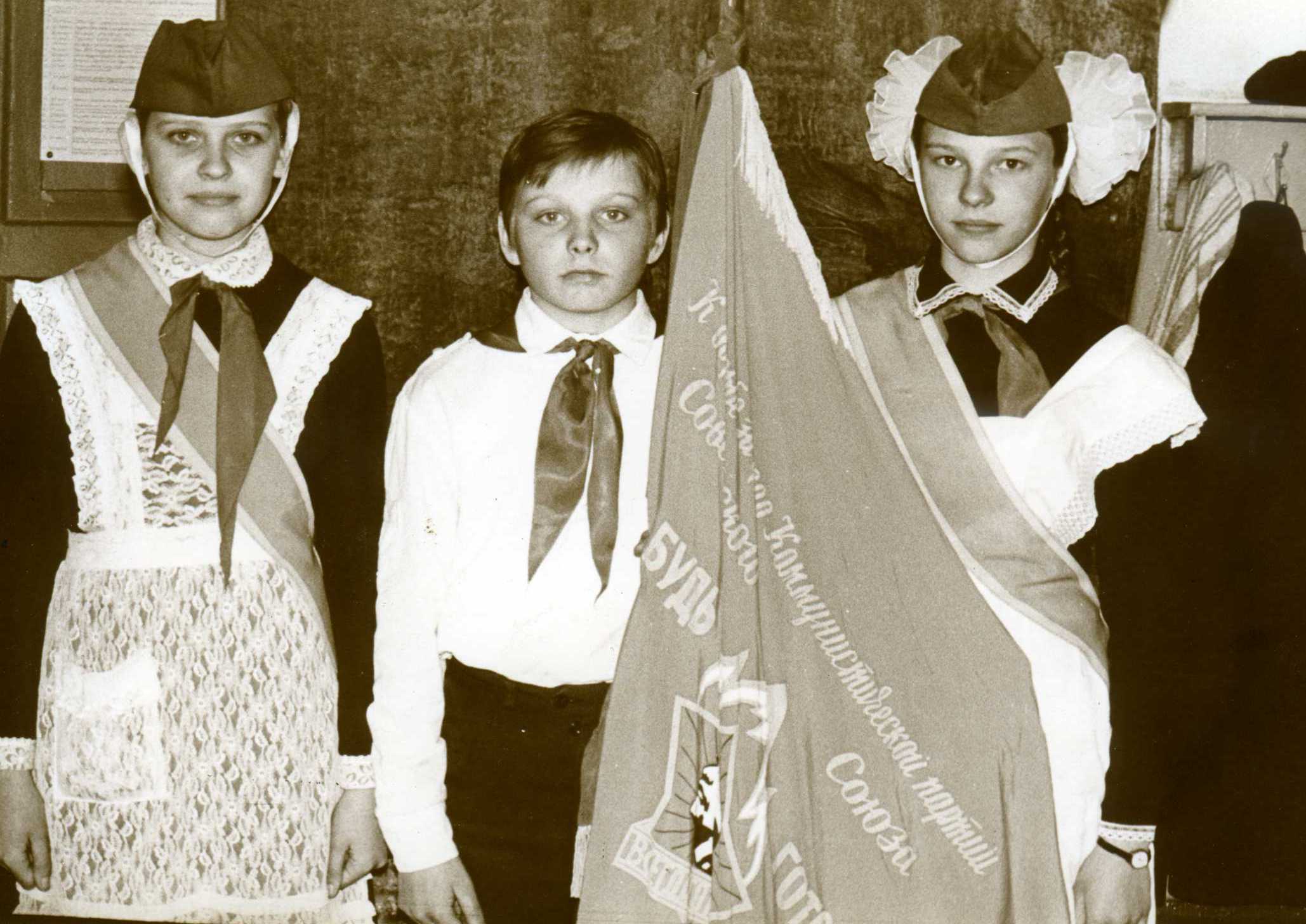 ИСТОРИЯ СОЗДАНИЯПИОНЕРСКОЙ ОРГАНИЗАЦИИ
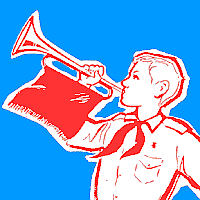 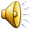 19 мая 1922 года  - 2-я Всероссийская конференция комсомола приняла решение о повсеместном создании пионерских отрядов.
Одним из создателей  пионерского движения была Н. К. Крупская
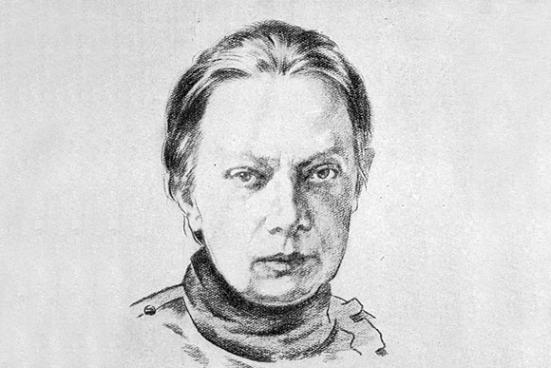 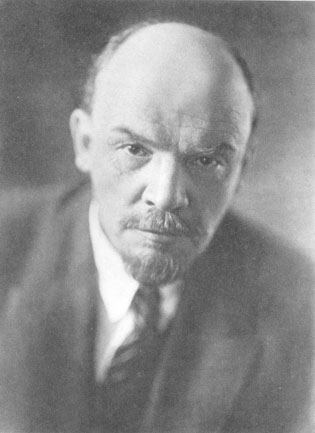 21 января 1924 года - Решением ЦК комсомола пионерской организации было присвоено имя В.И.Ленина.
ПИОНЕРЫ В ГОДЫ ВОЙНЫ
1962 год - Всесоюзная пионерская организация за большую работу по коммунистическому воспитанию детей и в связи с 40-летием была награждена орденом Ленина.
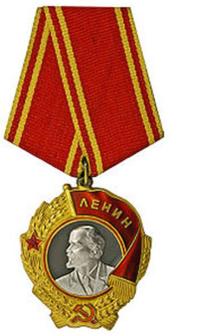 В 1972 году
 пионерская организация
 была повторно награждена
 орденом Ленина.
Структура пионерской организации
Всесоюзная пионерская организация
Областная  пионерская организация
Республиканская пионерская
организация
Районная
Пионерская
организация
Городская
пионерская организация
Районная пионерская организация
пионерский отряд 
(класс)
Пионерская дружина 
 (школа)
Пионерское звено 
(5-8 человек)
АТРИБУТЫ И РИТУАЛЫ 
ПИОНЕРСКОЙ 
ОРГАНИЗАЦИИ
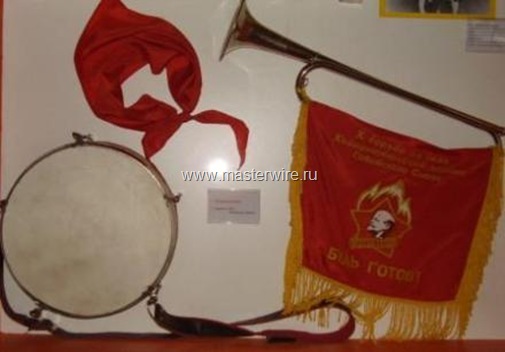 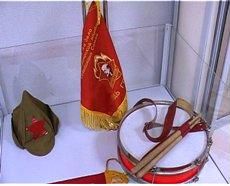 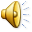 ПИОНЕРСКИЙ ГАЛСТУК
значок
Салют - приветствие пионеров.
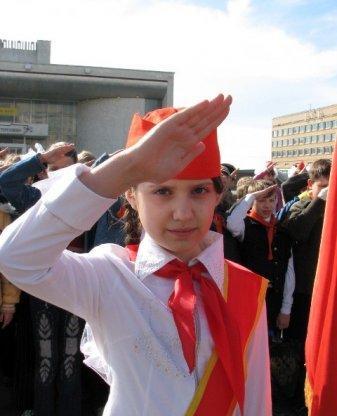 Поднятая чуть выше головы рука демонстрировала, что пионер ставит общественные интересы выше личных.
ЗНАМЯ
ГОРН
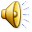 БАРАБАН
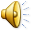 ГИМН ПИОНЕРСКОЙ
ОРГАНИЗАЦИИ
«Марш юных пионеров» 
написанная в 1922 году 
комсомольцами 
С. Кайдан-Дешкиным и
 А. Жаровым
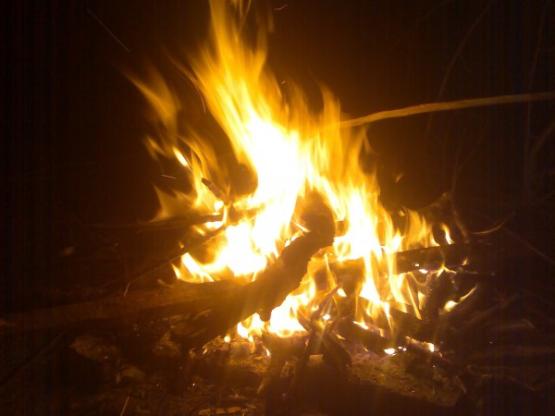 Девиз пионеров:На призыв:
 «Пионер, к борьбе за дело 
Коммунистической партии
 Советского Союза будь готов!» —
 следует ответ:
 «Всегда готов!»
СПАСИБО 
ЗА 
ВНИМАНИЕ